Lopen als een robot
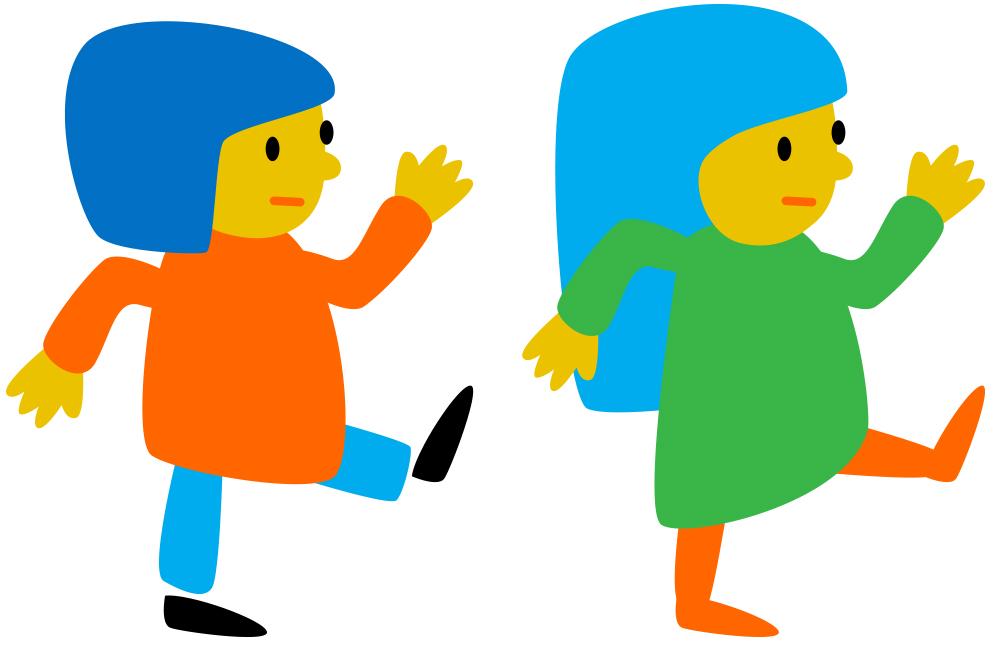 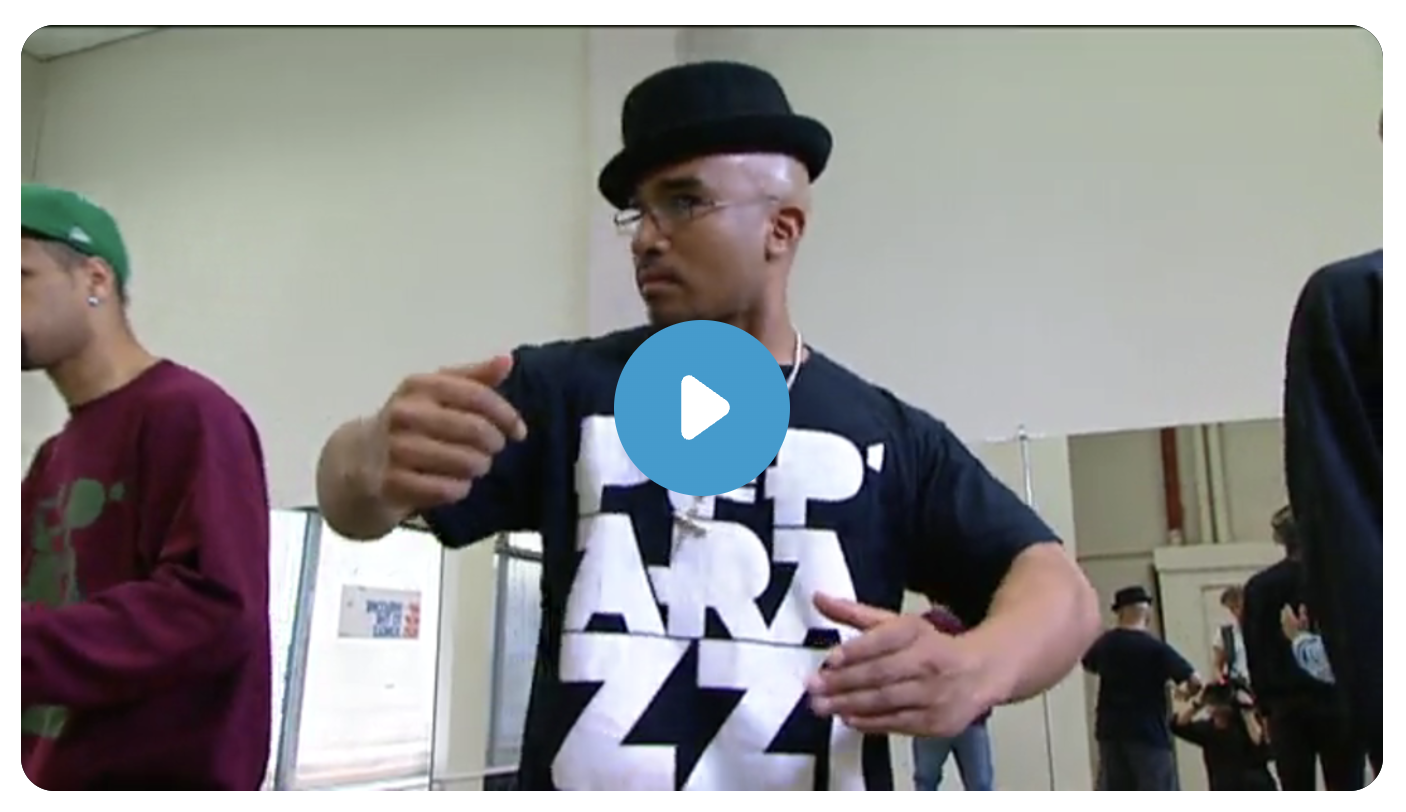 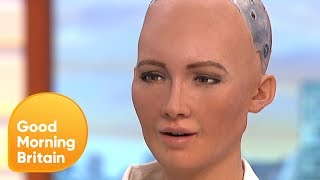 Kies een robot
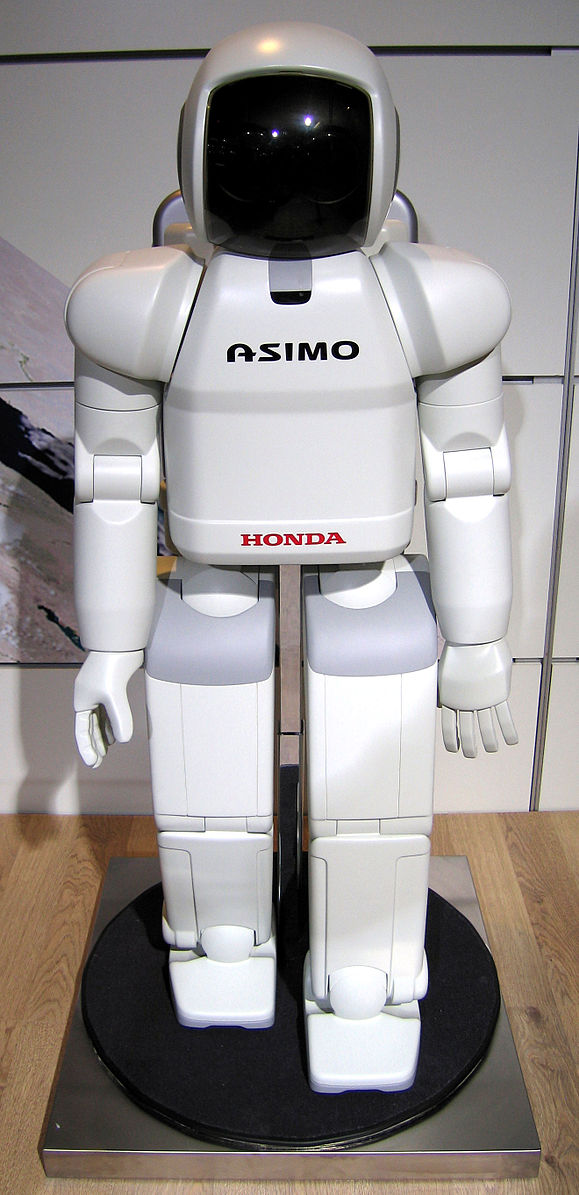 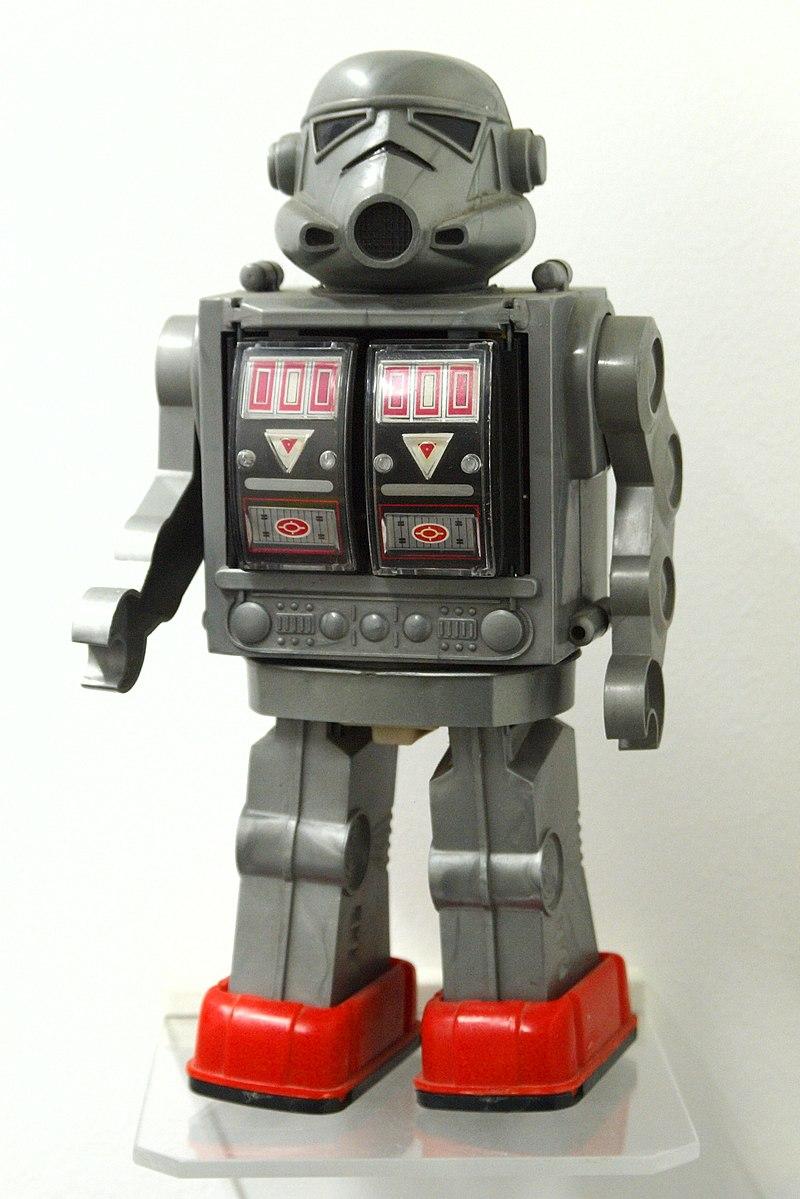 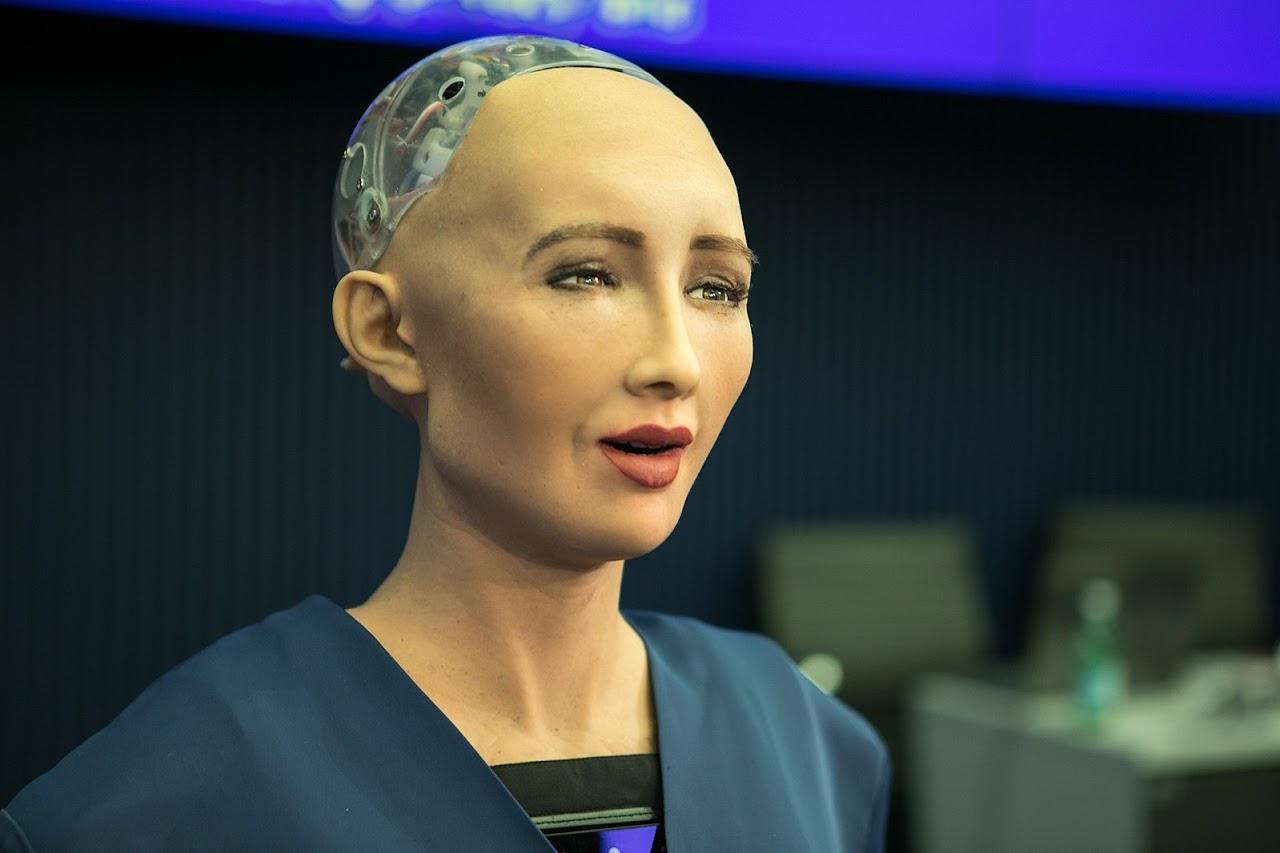 Bron: ITU Pictures via Wikimedia Commons
Honda ASIMO 
Bron: LSDSL
Bron: Bullenwächter
Mens of robot?
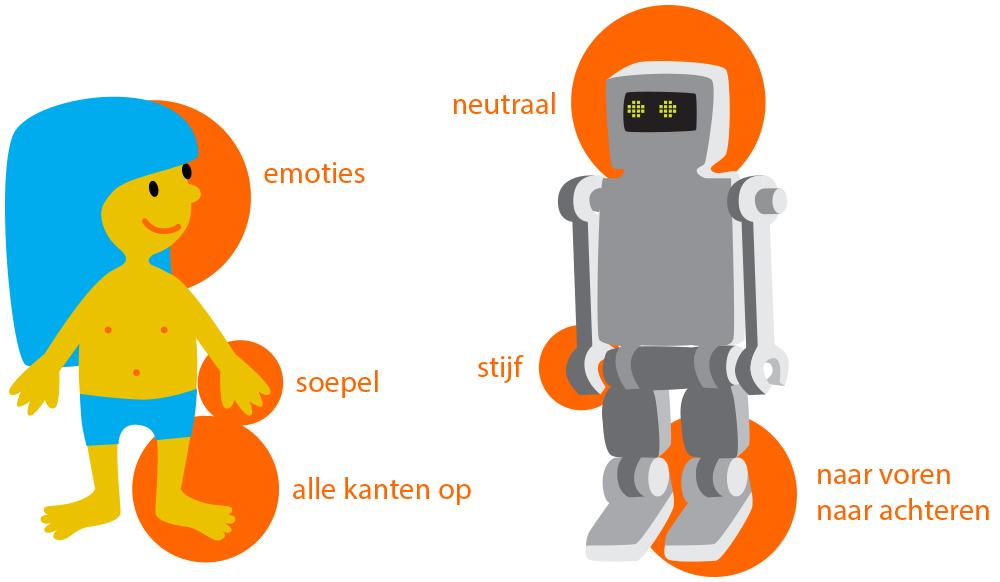 In de robotfabriek
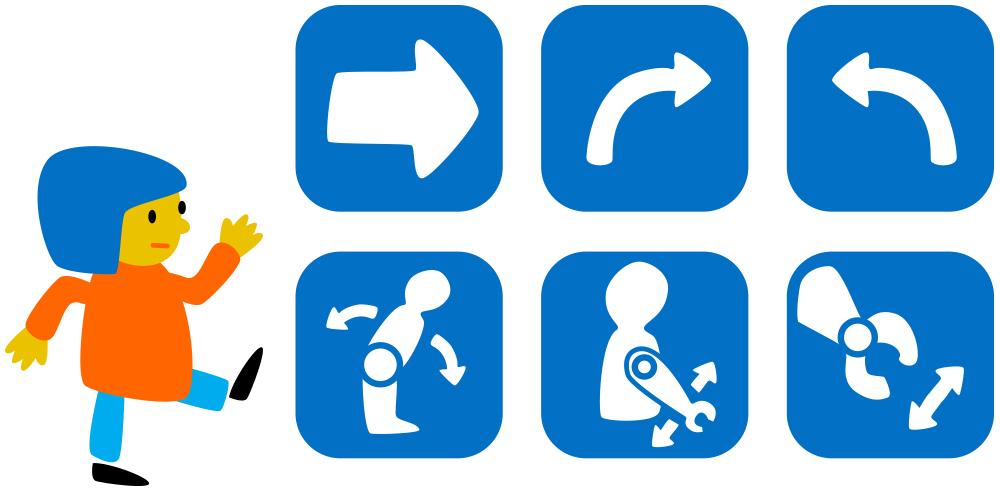 In de robotfabriek
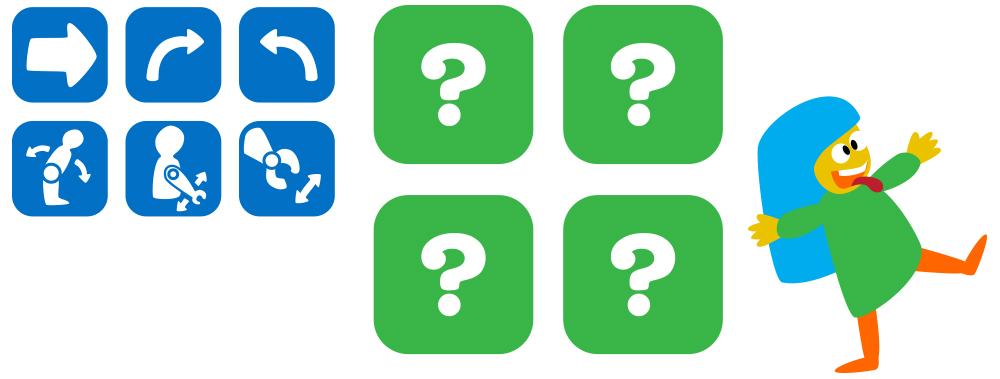 Nu weten we hoe robots lopen
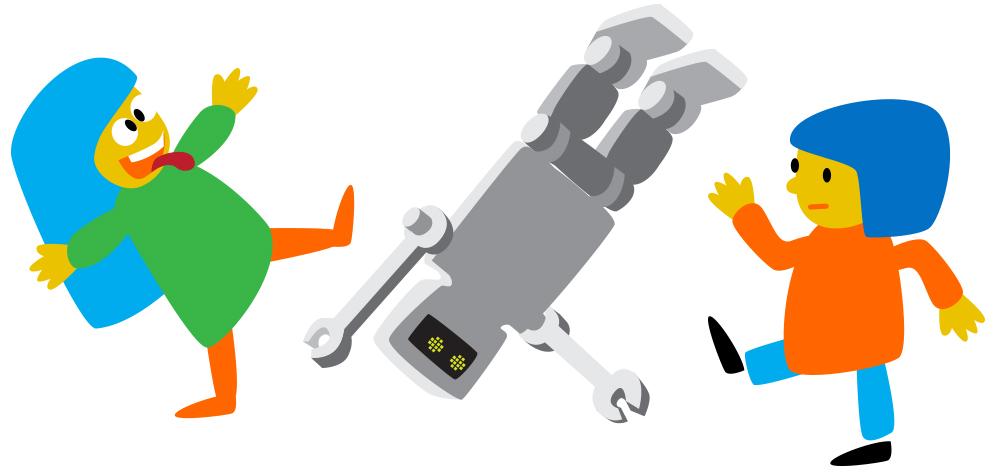